程式範例 - Android
String url = "http://140.115.197.16/?school=ncu&app=test";
HttpClient client = new DefaultHttpClient();
HttpGet request = new HttpGet(url);
try {
	HttpResponse response = client.execute(request);
} catch (Exception e) {
	// Exception
} catch (IOException e) {
	// IOException
}
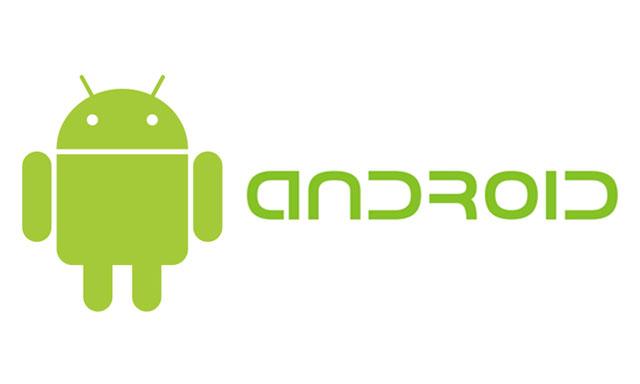 程式範例 - iOS
NSURL *url = [NSURL URLWithString:@"http://140.115.197.16/?school=ncu&app=test"];
NSURLRequest *request = [NSURLRequest requestWithURL:url];
NSOperationQueue *queue = [NSOperationQueue new];
[NSURLConnection sendAsynchronousRequest:request queue:queue completionHandler:^(NSURLResponse *response, NSData *data, NSError *connectionError) {
if(connectionError != nil){
	// ConnectionError
}
}];
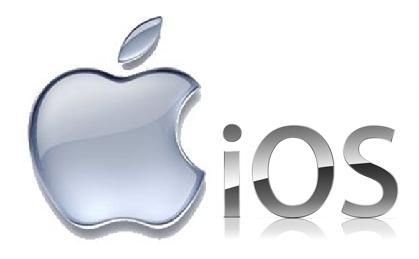